September 13, 2016
Sharpen Pencil
Collect Textbook, Please Do Now, Clicker
Sit in assigned seat silently (remember baby mice)
Open the textbook and read the assigned pages to find the answers to the PDN
7th Grade Tek 7.5C
7.5 Matter and Energy. The students knows interactions occur  between matter and energy.
7.5C The student is expected to diagram the flow of energy  through living systems, including food chains, food webs, and energy pyramids
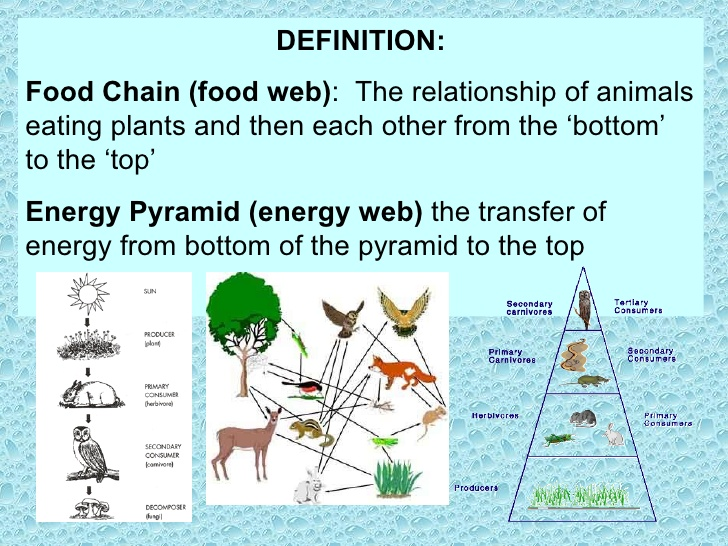 6th Grade Pre-AP TEK6.5C
6.5 Matter and Energy. The student knows the difference between elements and compounds.
6.5C The student is expected to differentiate between elements and compounds on the most basic level
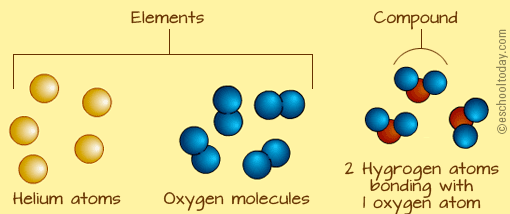 7th Grade Essential Question
So we now know that we get our energy from plants (producers) but what are the steps the energy takes to get from the plant to me and eventually back to the plant again? Explain.
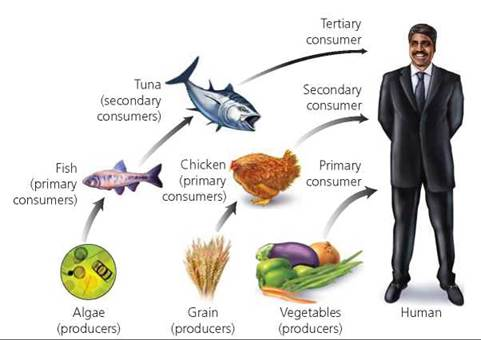 6th Grade Essential Question
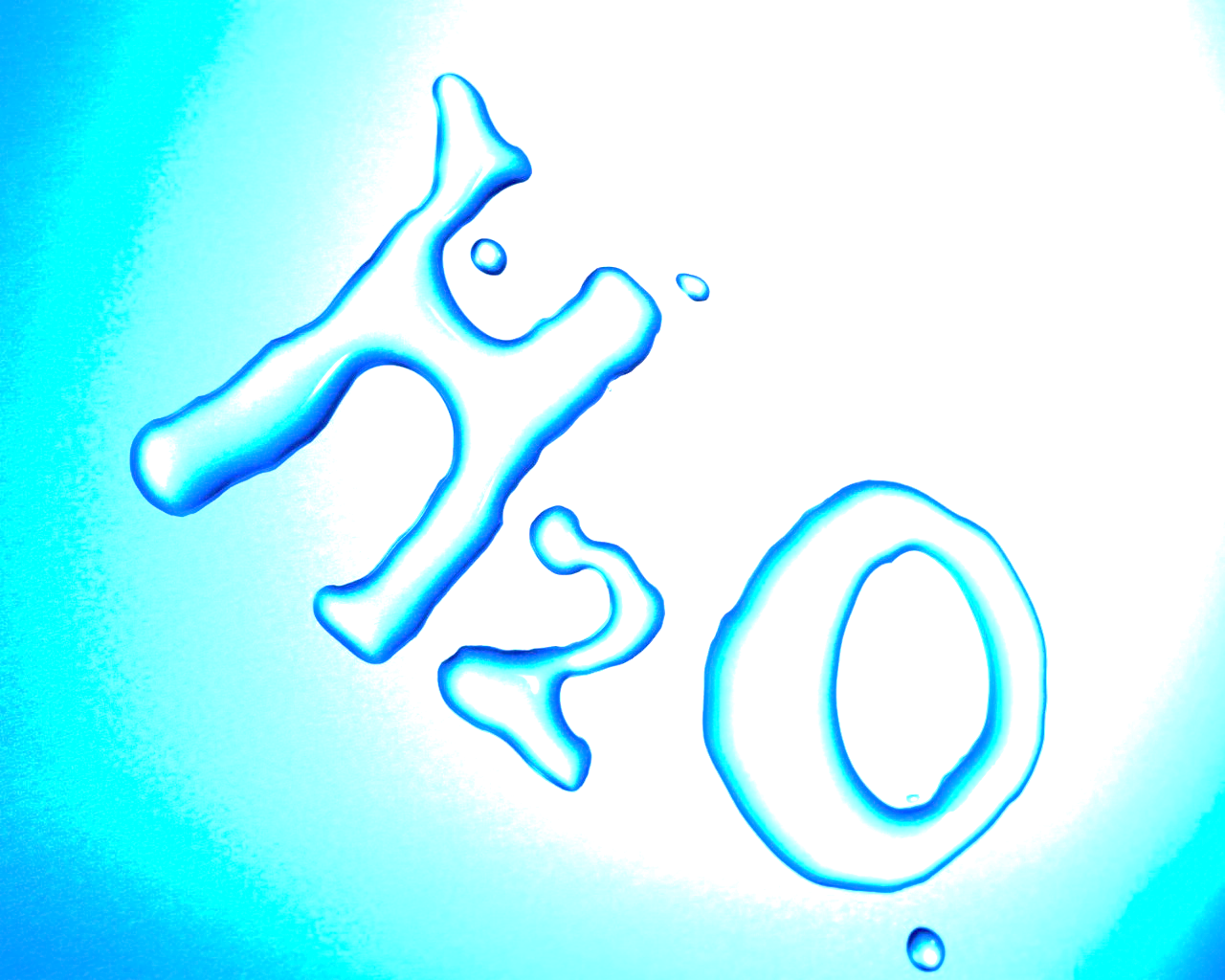 Is water considered an element or a compound? How do you know this? Explain your answer.
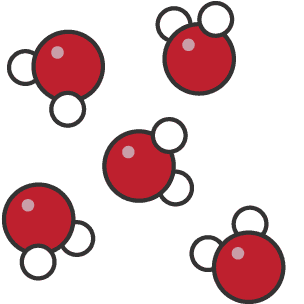 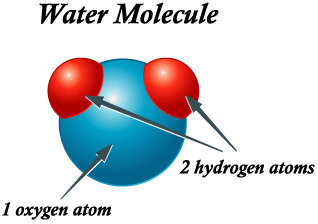 Explain what a food chain, food web, and an energy pyramid have in common.
7th Grade Video Clip
https://www.youtube.com/watch?v=FPqQHm48zec
Study Jams Food Chain
https://www.youtube.com/watch?v=EtnJhm4B3XE
Study Jams Food Web
https://www.youtube.com/watch?v=SWvtRf4TAO4
Food Chains / Food Webs / Energy Pyramid
7th Grade Activity
How does our Rocky, lizard fit into a food chain?

Teacher will walk through and demonstrate…

Draw and label what Rocky’s Food Chain is…
6th Grade Video Clip
https://www.youtube.com/watch?v=gr-3j9tOJqM
Atoms/Elements/Compounds with Legos
http://studyjams.scholastic.com/studyjams/jams/science/matter/elements-and-compounds.htm
Study Jams Elements and Compounds
6th Grade Activity
Card Sort in Small Groups